MANAJEMEN KONFLIK
MG CATUR YUANTARI
APA YANG ADA DIBENAK ANDA DENGAN GAMBAR BERIKUT INI?
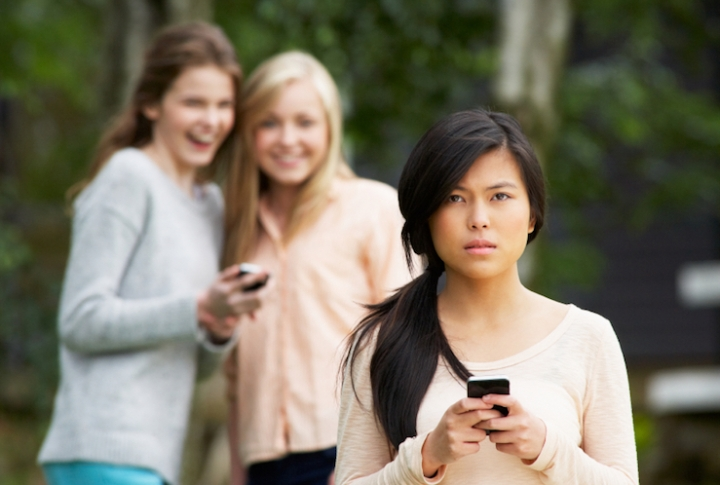 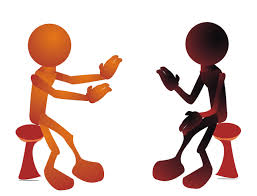 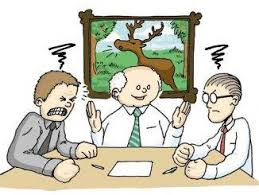 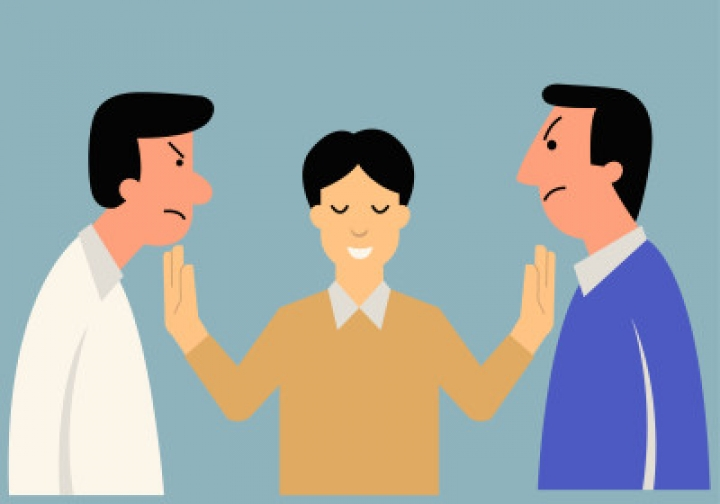 Background…why???
Manusia memiliki persamaan dan perbedaan  perilaku  pikiran berbeda sehingga memicu terjadi konflik

Manusia berinteraksi dalam kehidupan sosial, dan organisasi
Manajemen Konflik
3
DEFINISI KONFLIK
Secara bahasa artinya saling bertabrakan, ketidaksesuaian, perseteruan, perkelahian, interaksi yang antagonis/ bertentangan

Konflik timbul : “DIMANA-KAPAN DAN SIAPA”  SAJA
Manajemen Konflik
4
KONFLIK
PERTENTANGAN
PERSELISIHAN
KETIDAKSESUAIAN
PERSAINGAN
PERBEDAAN
KETIDAKCOCOKAN
DLL
Sumber Konflik
Konflik timbul sebagai hasil adanya komunikasi, hubungan pribadi, atau struktur organisasi yang bermasalah
Manajemen Konflik
6
a. Komunikasi…
Salah pengertian yang berkenaan dengan kalimat
bahasa yang sulit dimengerti, 
informasi yang mendua dan tidak lengkap, 
gaya individu manajer yang tidak konsisten
Manajemen Konflik
7
b. Struktur…
Pertarungan kekuasaan antar departemen dengan kepentingan-kepentingan atau sistem penilaian yang bertentangan, 
Persaingan untuk memperebutkan sumber daya yang terbatas, 
Saling ketergantungan dua atau lebih kelompok-kelompok kegiatan kerja untuk mencapai tujuan
Manajemen Konflik
8
c. Pribadi….
Ketidaksesuaian tujuan atau nilai-nilai sosial pribadi karyawan dengan perilaku yang diperankan pada jabatan mereka, 
Perbedaan dalam nilai-nilai atau persepsi
Manajemen Konflik
9
Perbedaan konflik dan persaingan .. ?
Terletak pada apakah salah satu pihak mampu untuk menjaga dirinya dari gangguan pihak lain dalam pencapaian tujuannya
Persaingan ada apabila pihak-pihak yang terlibat tidak sesuai tetapi tidak saling mengganggu
Kooperasi terjadi bila dua pihak atau lebih bekerja bersama untuk mencapai tujuan bersama
Manajemen Konflik
10
Jenis-jenis konflik … ada 5 …
Konflik dalam diri individu
Konflik antar individu
Konflik antara individu dan kelompok
Konflik antar kelompok dalam organisasi yang sama
Konflik antar organisasi
Manajemen Konflik
11
Kunci Menghadapi Konflik
Memahami….
Fungsi Konflik
Pemicu Konflik
Spiral Konflik
Alternatif Penyelesaian Konflik
Manajemen Konflik
12
Memahami FUNGSI KONFLIK
Sbg Alat KOHESI
Organisasi kompak ketika menghadapi lawan
Jangan menjelekkan organisasi lain
Persepsi : saling BERPACU dalam PRESTASI
Manajemen Konflik
13
2. Sbg ALAT PENIMBUL KREATIVITAS
Tugas pemimpin  menyediakan forum bagi anggota organisasi yang berbeda pendapat dalam bentuk DISKUSI
Hasil diskusi  IDE BARU sbg wujud kreativitas
Manajemen Konflik
14
3. Sbg ALAT PELEPAS/KATUP
Sbg pemimpin  perlu memberi kesempatan staf untuk menyampaikan UNEK-UNEK yang tak berkenan di hati shg PUAS
Manajemen Konflik
15
4. Sbg ALAT KESEIMBANGAN
Organisasi perlu memelihara agar konflik terbatas menjadi HIDUP
Ibarat MAKAN PERLU SAMBAL BIAR ENAK
Tapi sistem keseimbangannya juga jangan MONOTON
Manajemen Konflik
16
Memahami SPIRAL KONFLIK
Konflik semakin lama semakin melebar  sampai tahap puncak bersifat destruktif (negatif)
Faktor penyebab :
Jgn ungkit masalah PRIBADI
Jgn ungkit masalah MASA LALU
Jgn UBAH MASALAH
Jgn ANARKIS/Tindakan FISIK
Manajemen Konflik
17
Memahami ALTERNATIF SOLUSI
KOLABORASI (WIN-WIN solution)
Tiap pihak saling diuntungkan
Tipe penyelesaian musyawarah mufakat

2.  KOMPROMI
Dilakukan jika jumlah yg diperebutkan TERBATAS
Jika POSISI dg LAWAN : SAMA KUAT
Manajemen Konflik
18
3. AKOMODASI
Jika kita pihak SALAH, lawan pihak BENAR
Solusinya : menyesuaiakan diri dg lawan
4. KOMPETISI jika kita KUAT dan BENAR, sedangkan  
    LAWAN LEMAH dan SALAH 
5. MENGHINDAR
Jika masalahnya SEPELE
Manajemen Konflik
19
“Setiap masalah ada jalan keluarnya. Kamu mungkin tak melihatnya, namun Tuhan tahu jalan keluarnya. Yakin dan percayalah padaNya.”